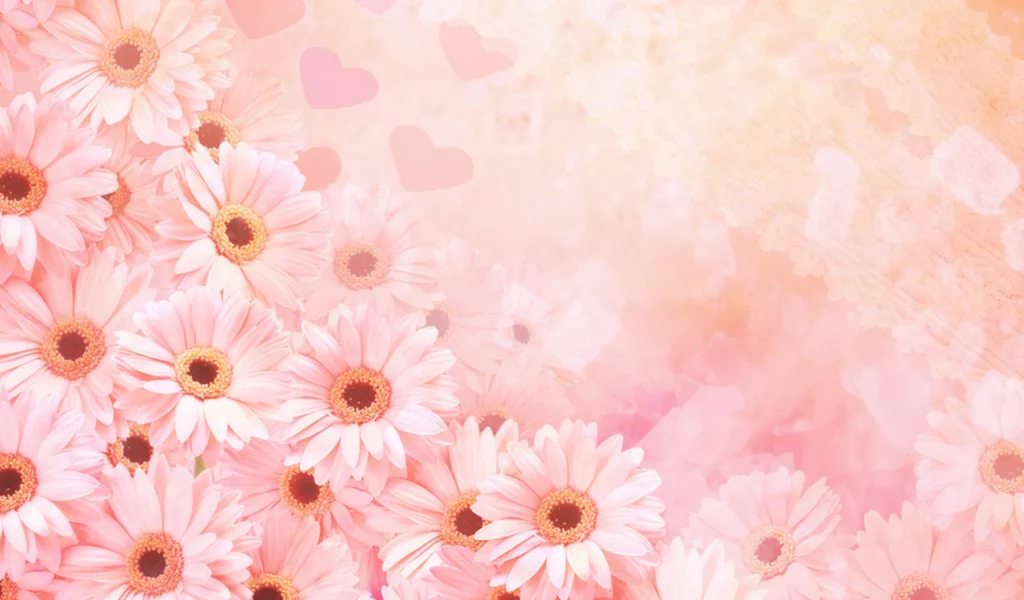 Тараканова Оксана Николаевнавоспитатель МДОУ №3
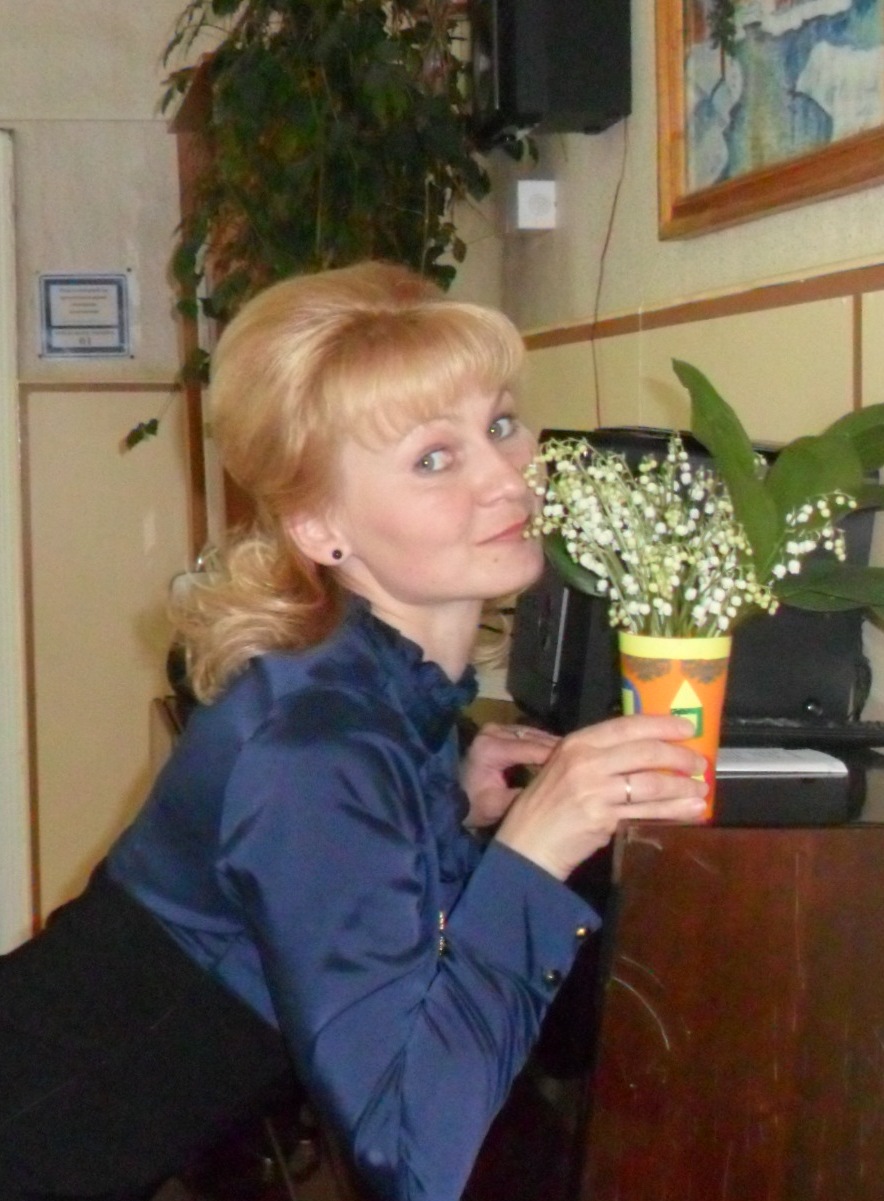 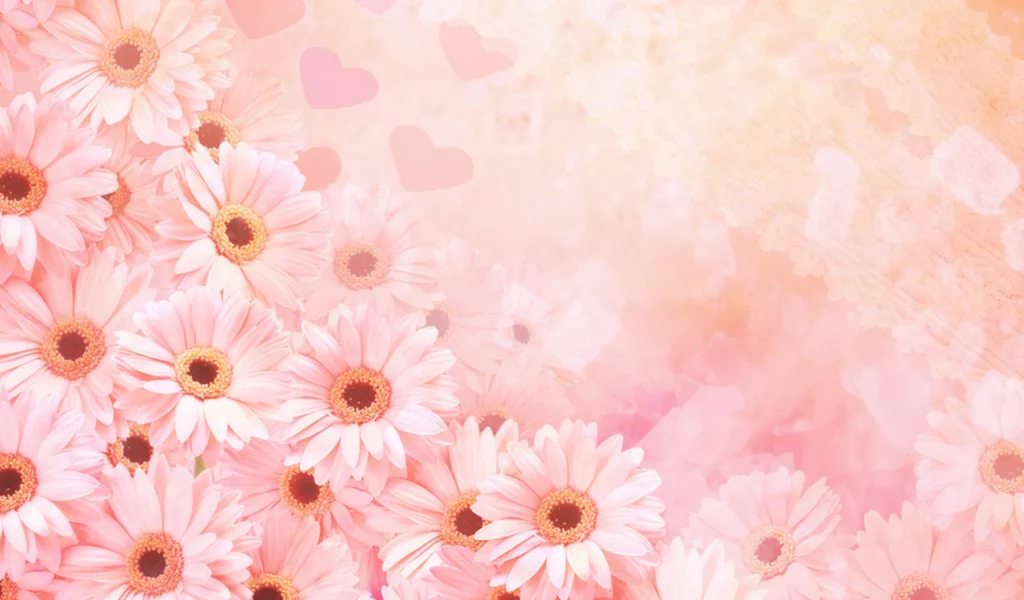 Исторические места г. Любима
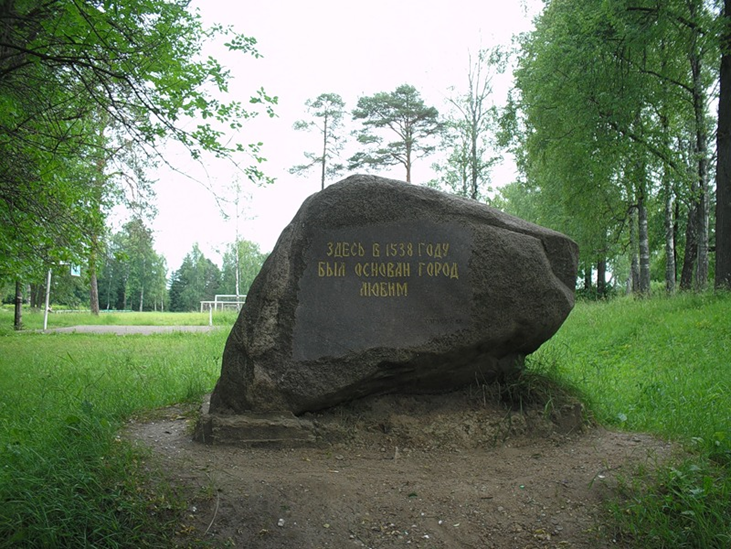 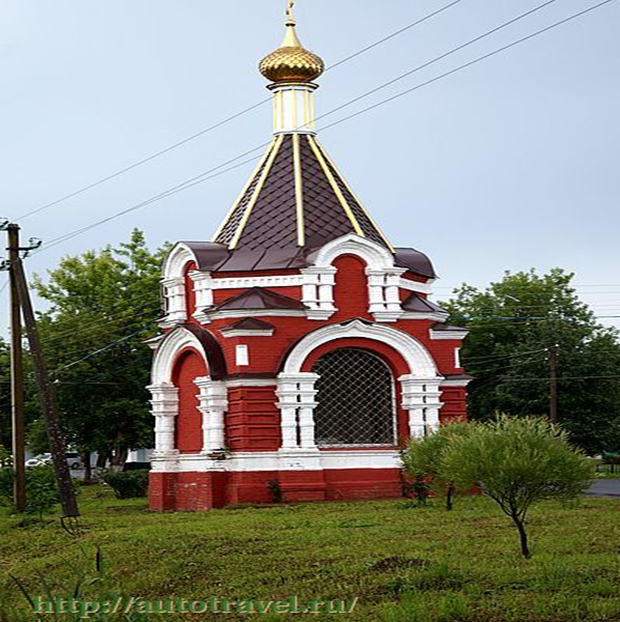 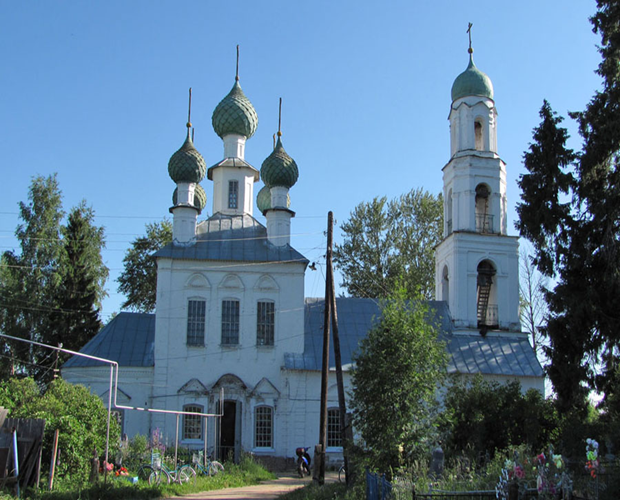 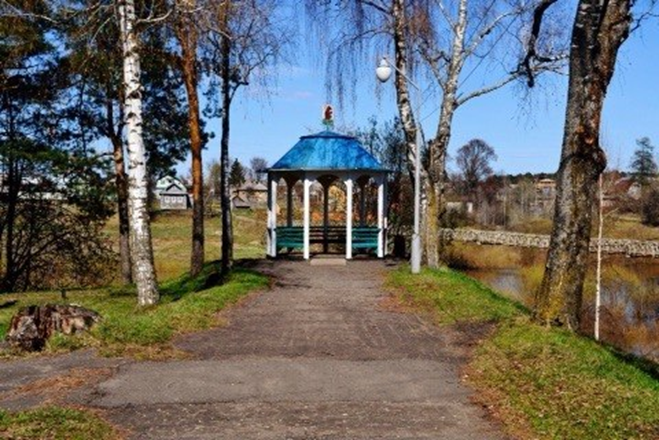 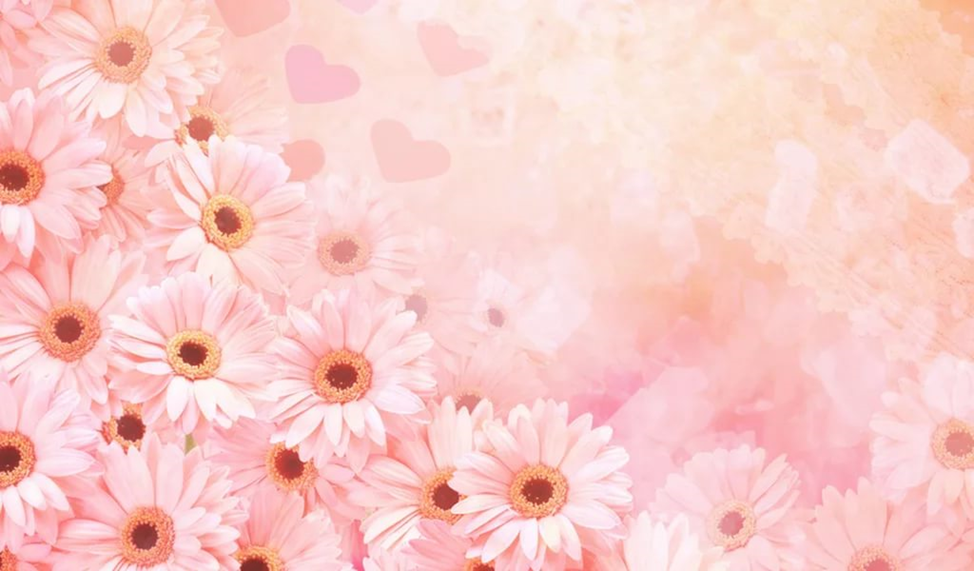 Детский сад № 3
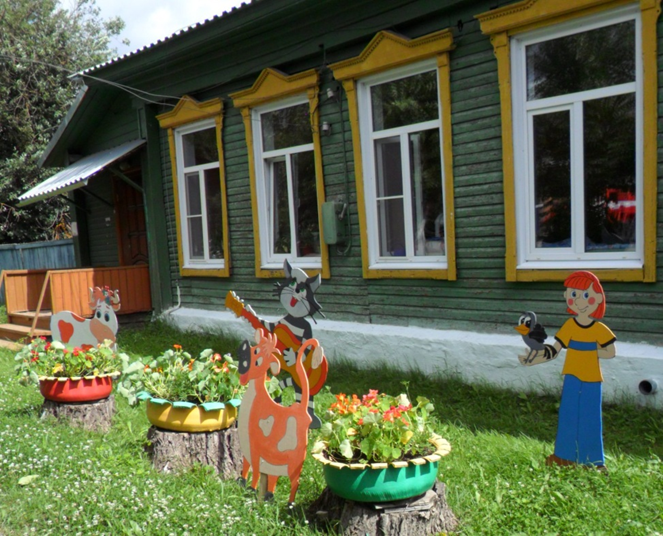 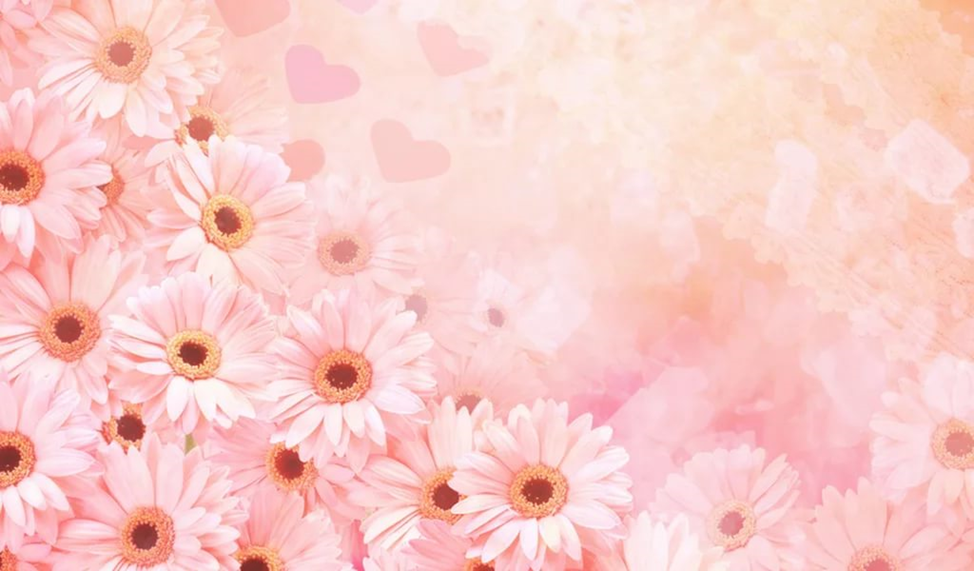 Наш коллектив
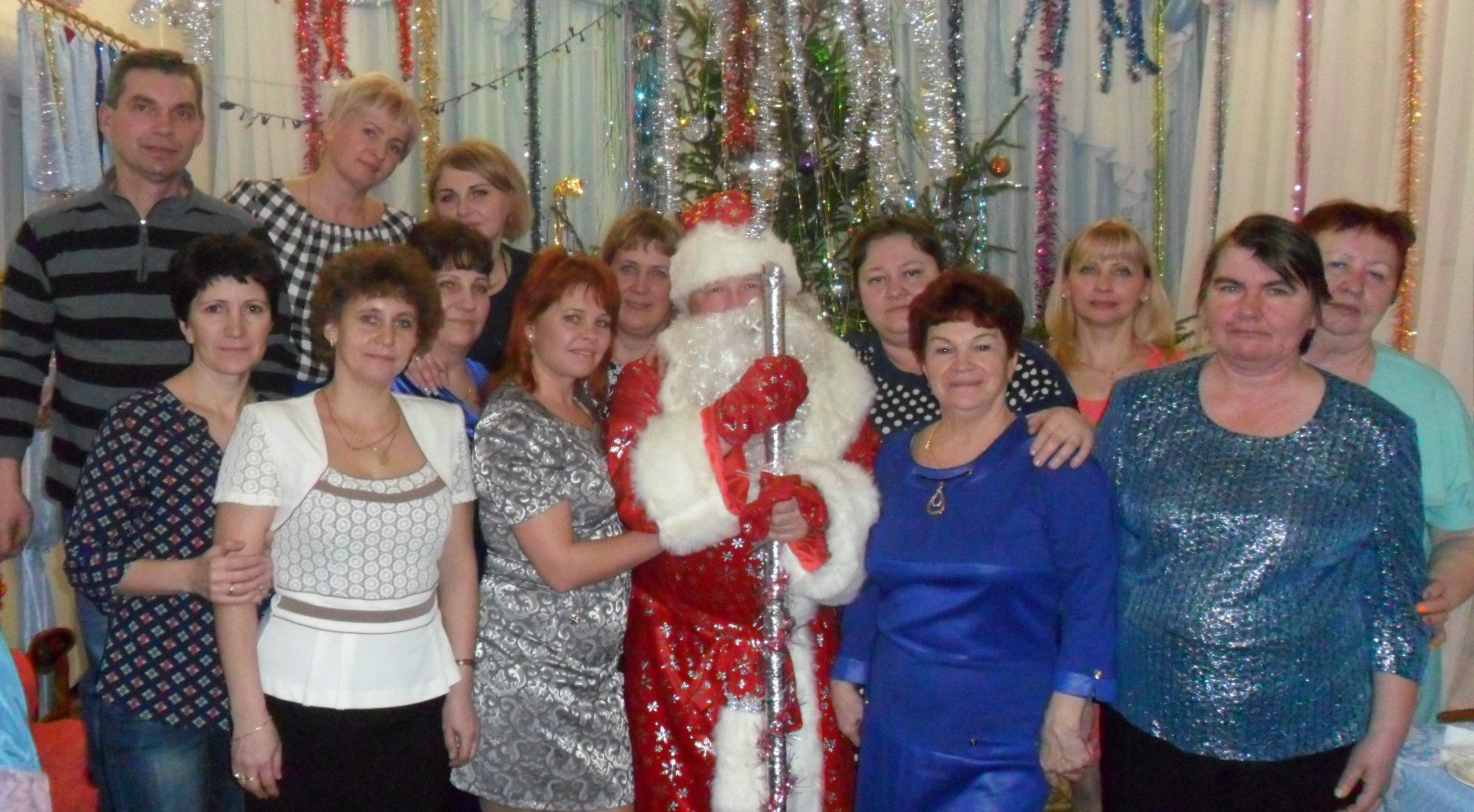 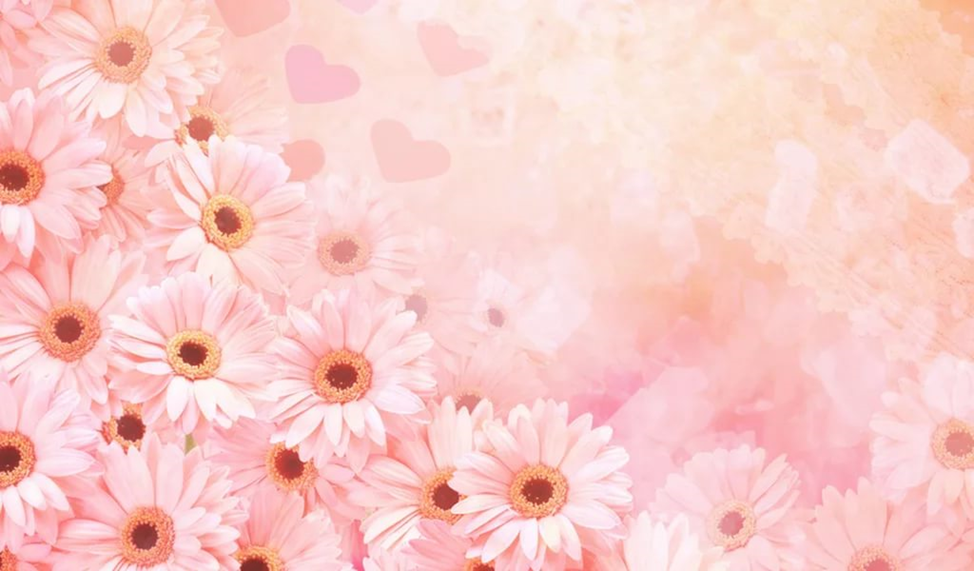 Детство
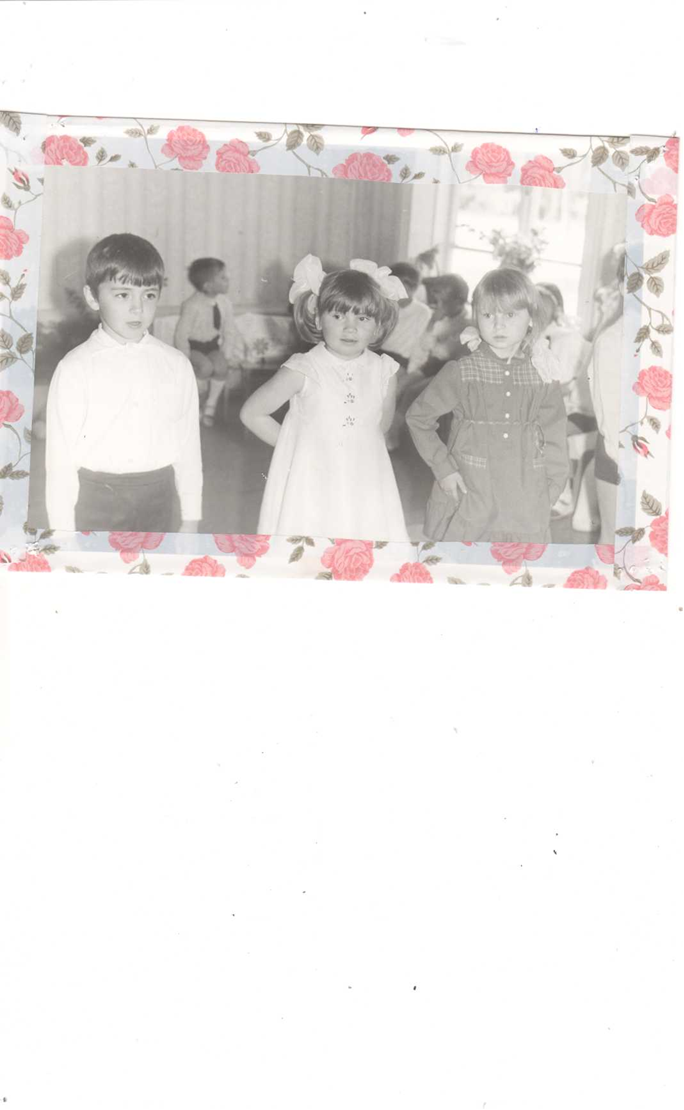 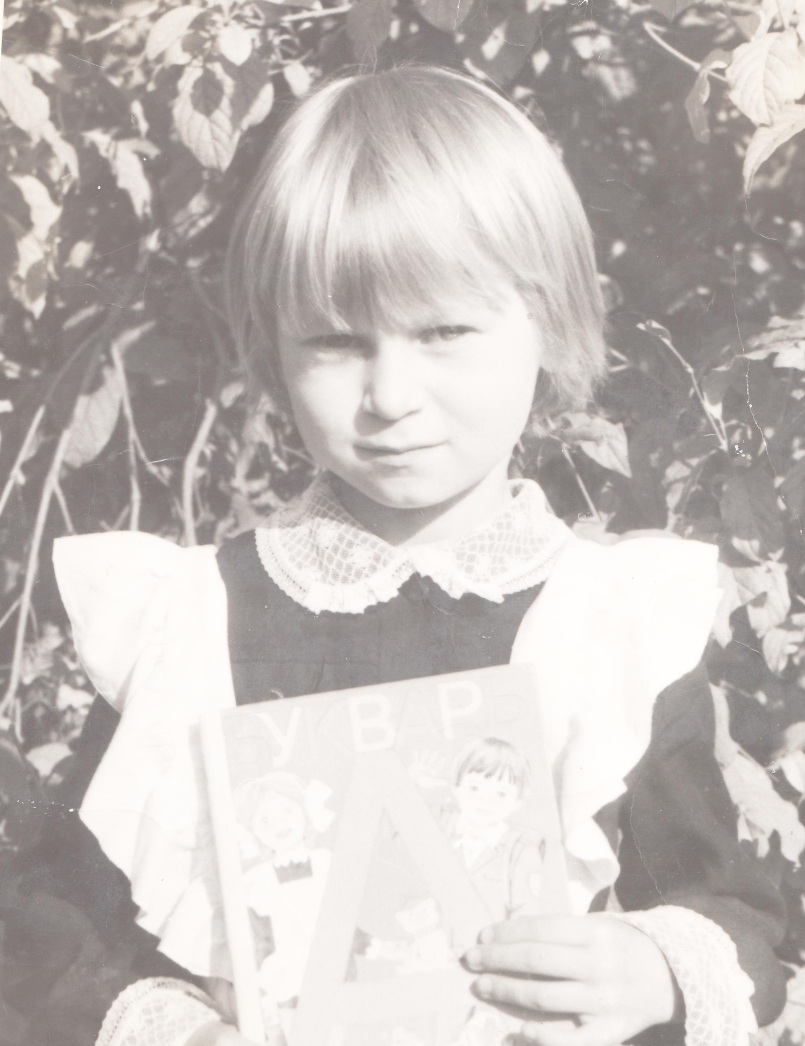 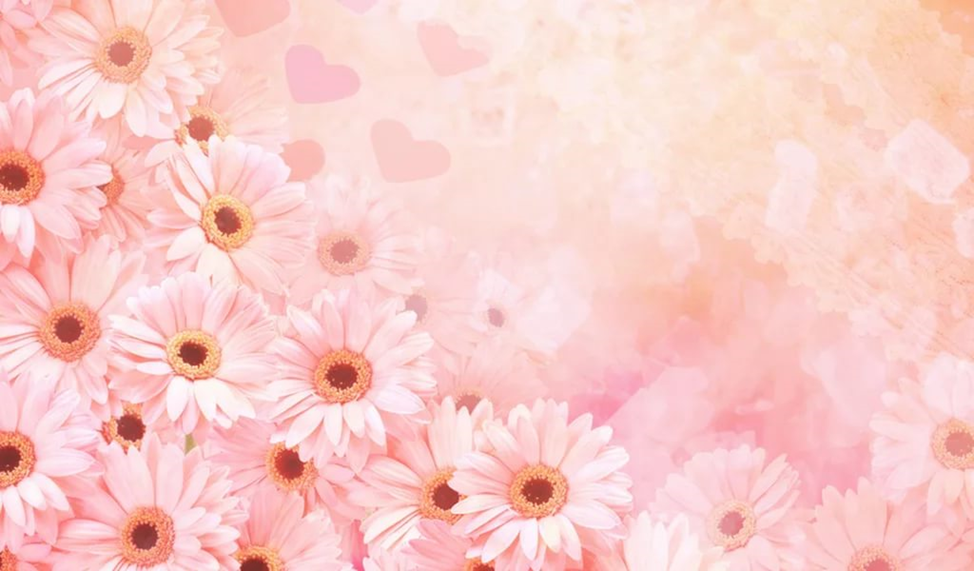 Мои мальчики и девочки
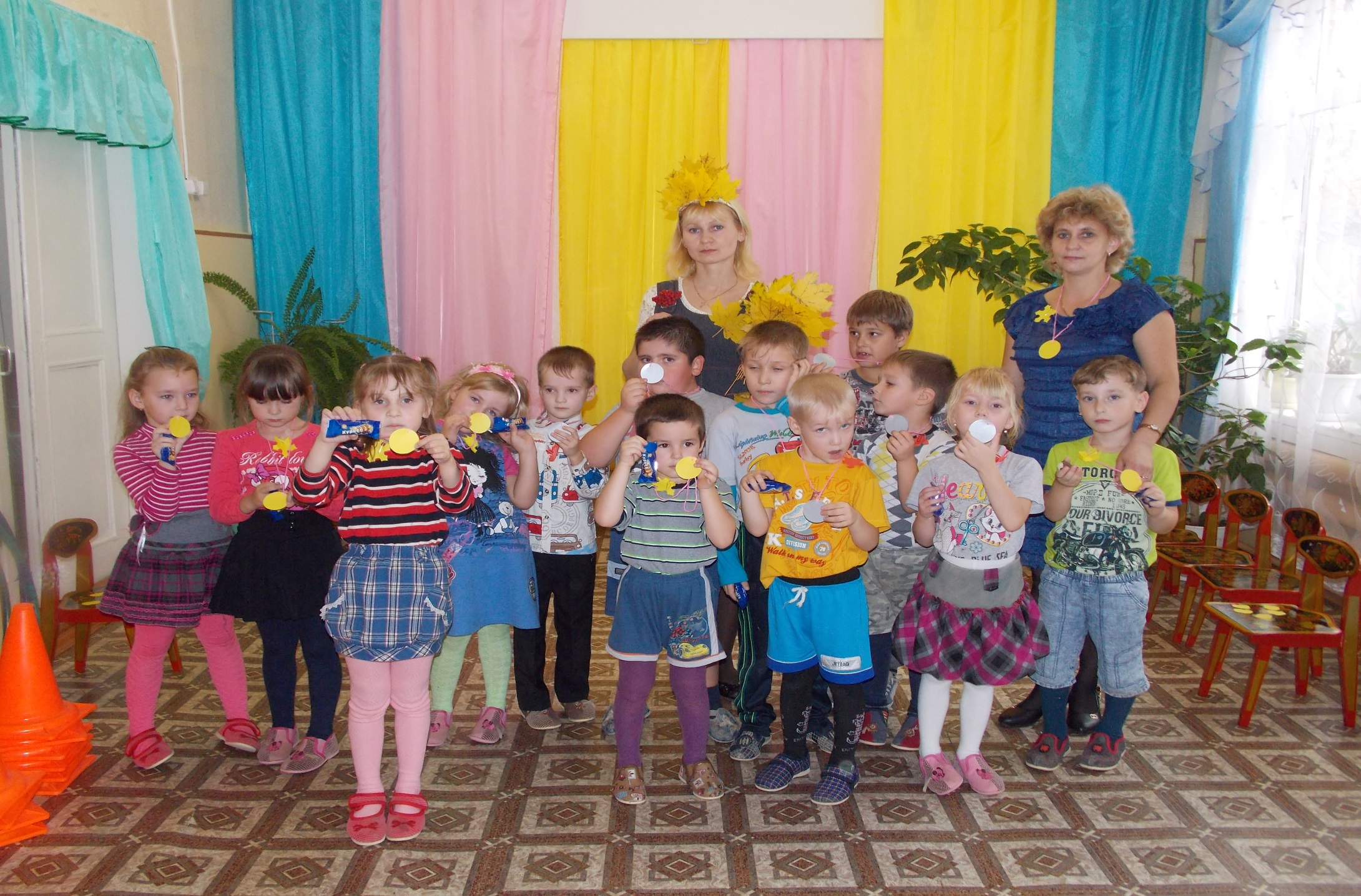 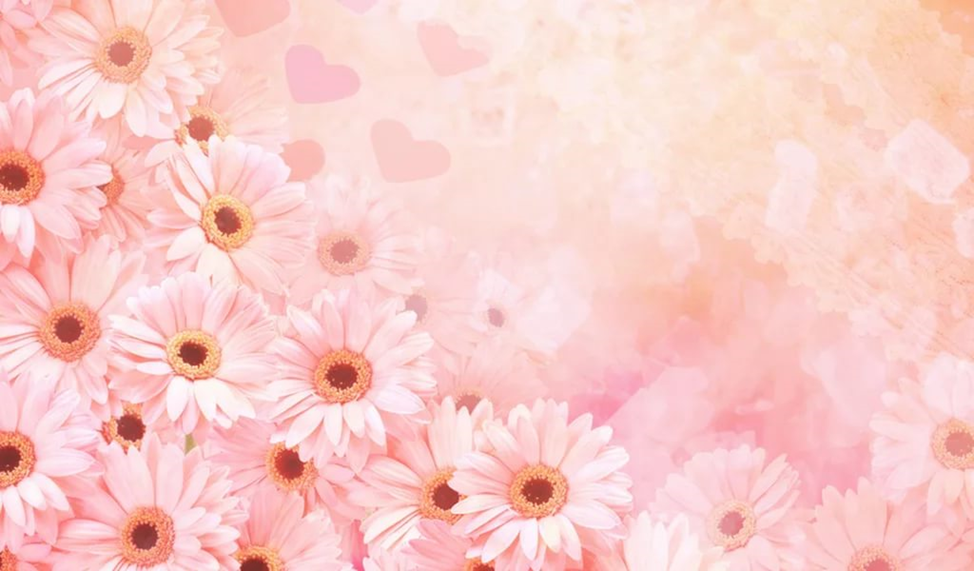 Я – воспитатель!
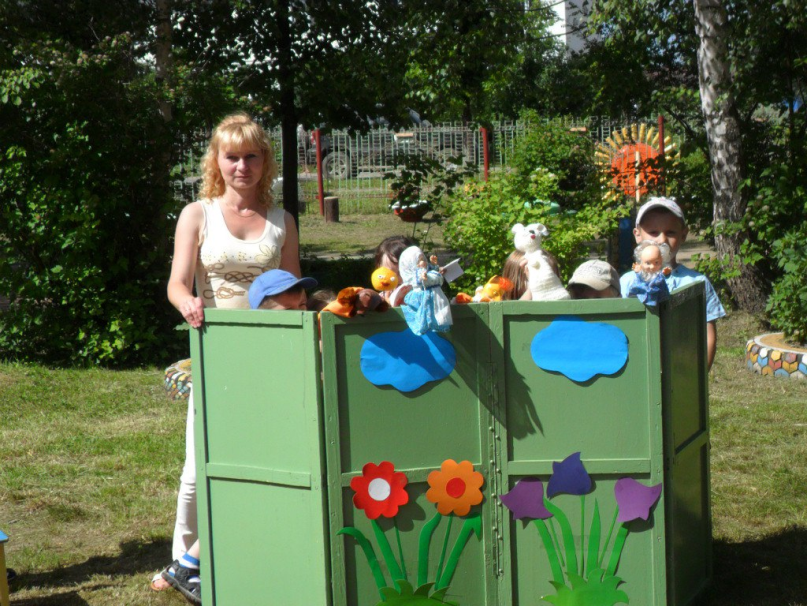 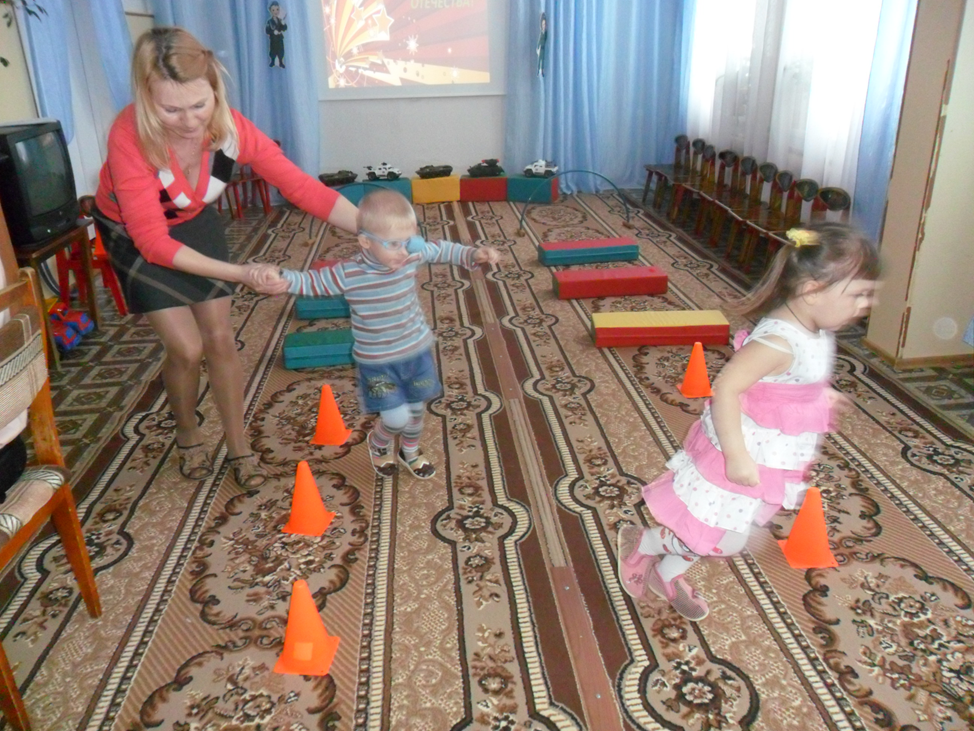 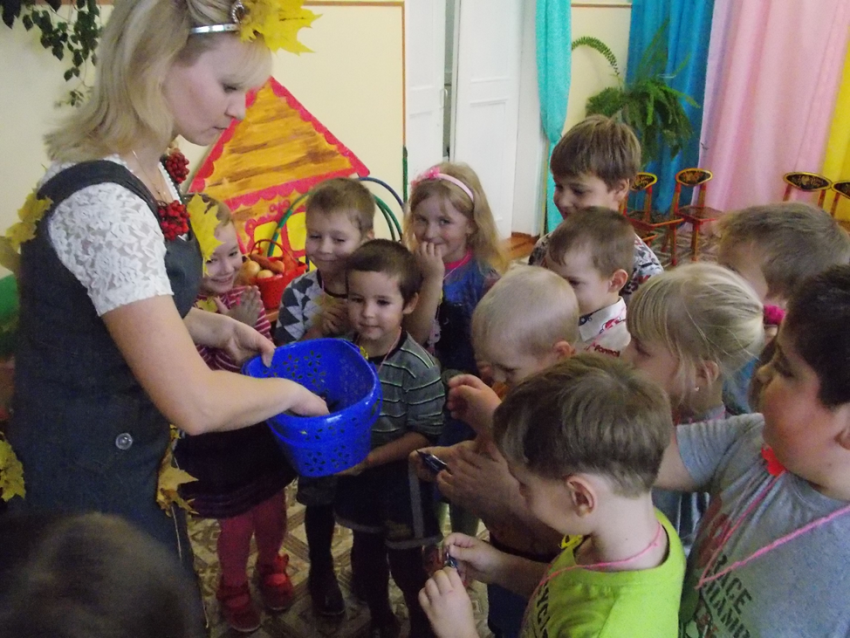 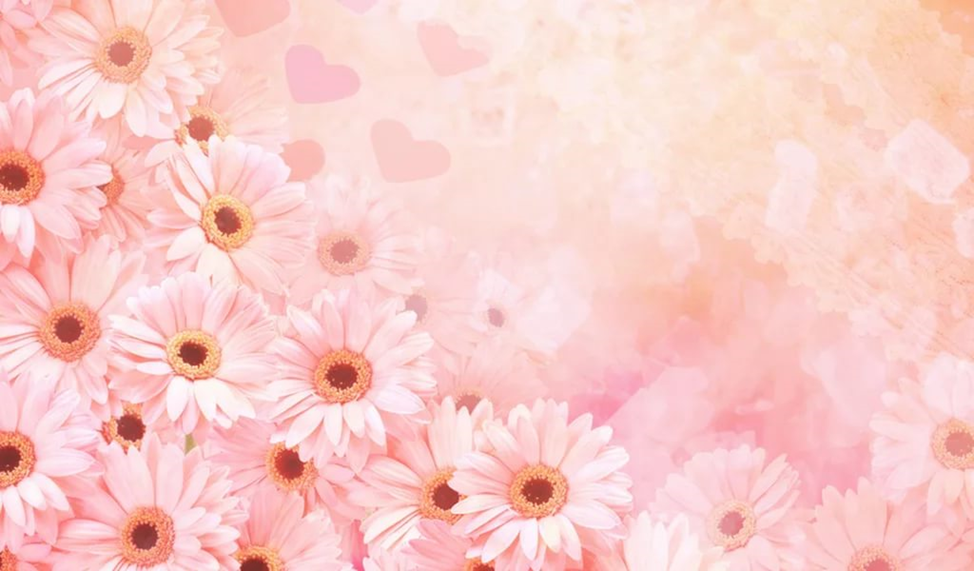 Чудо-сад
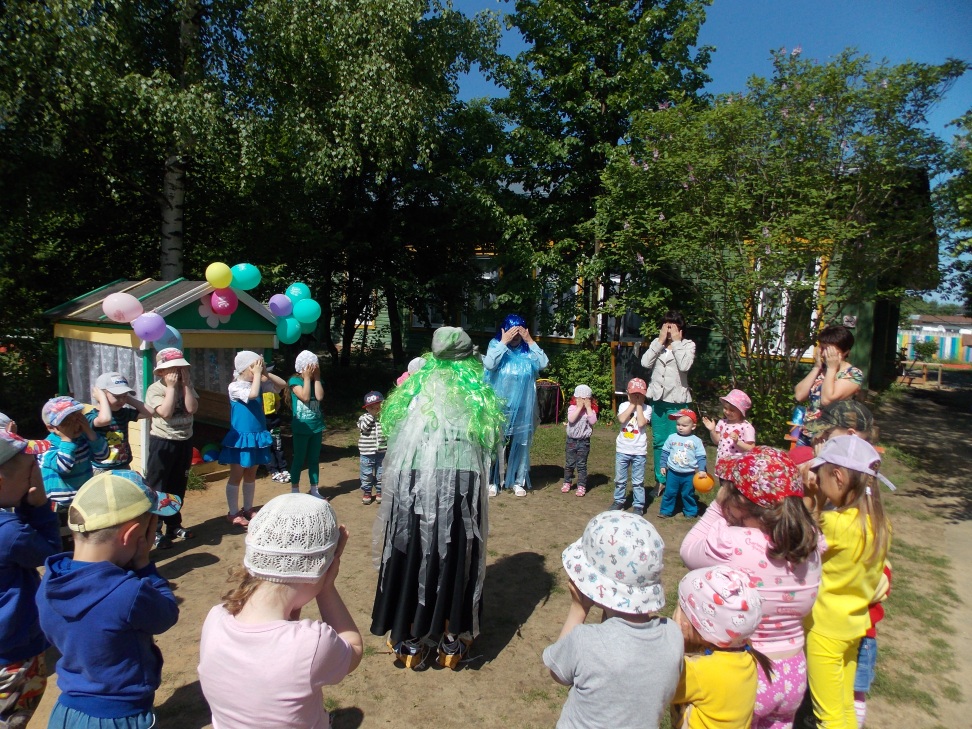 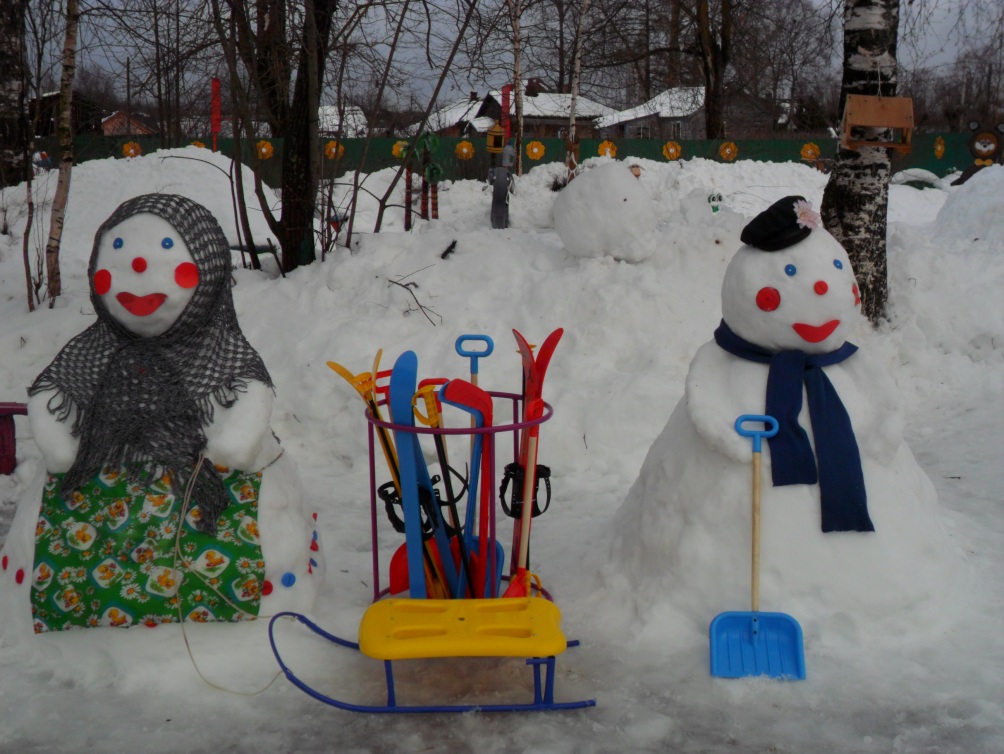 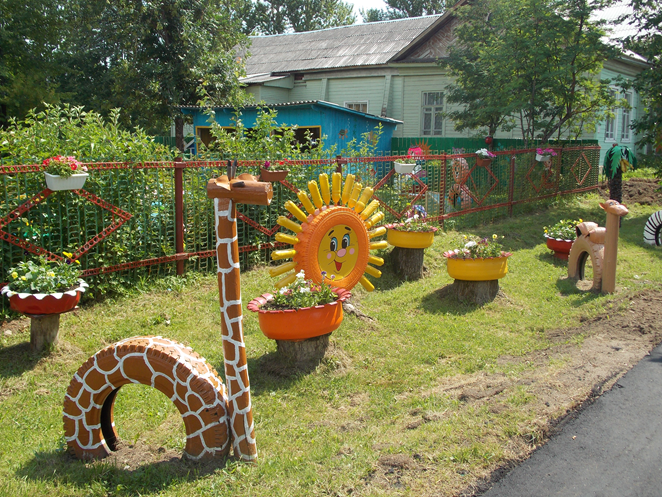 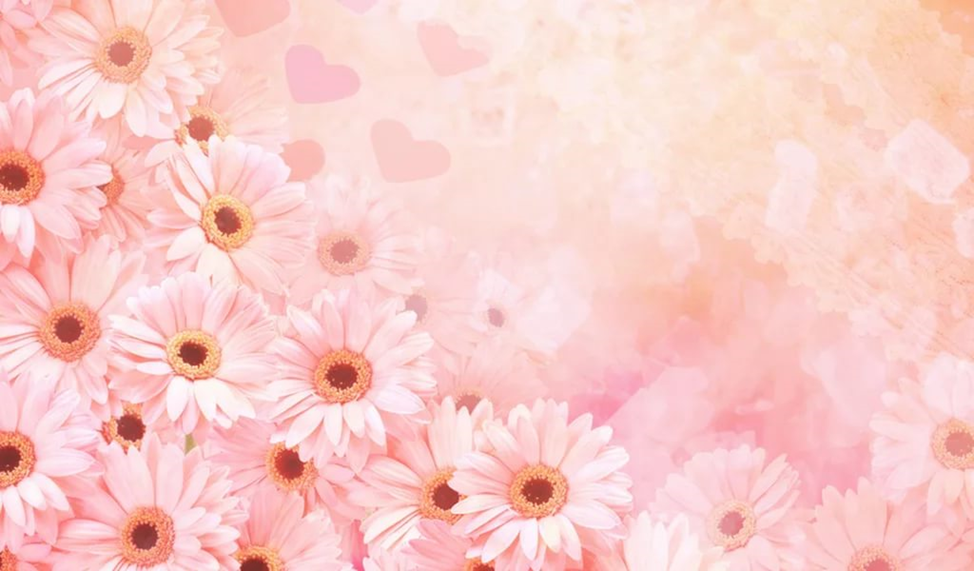 Моя работа
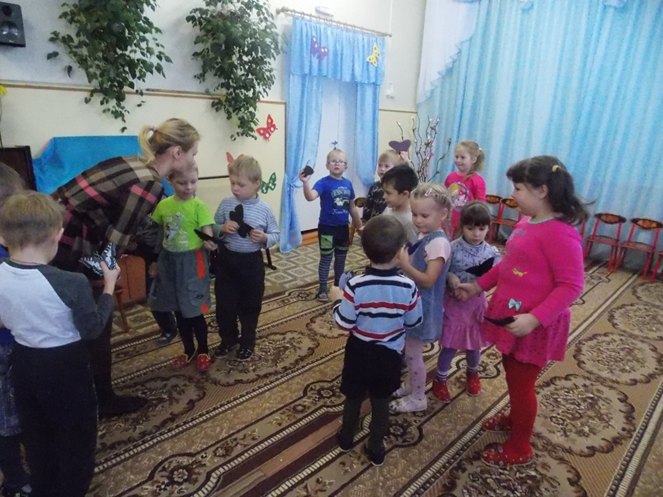 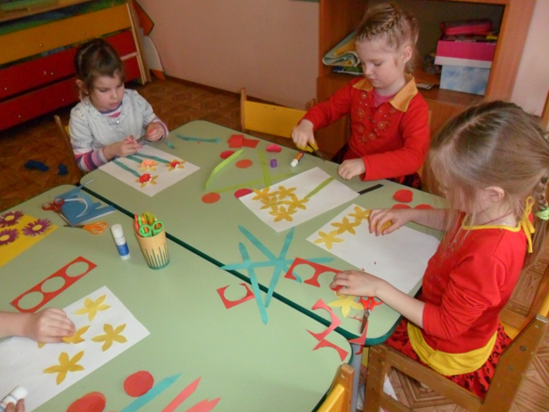 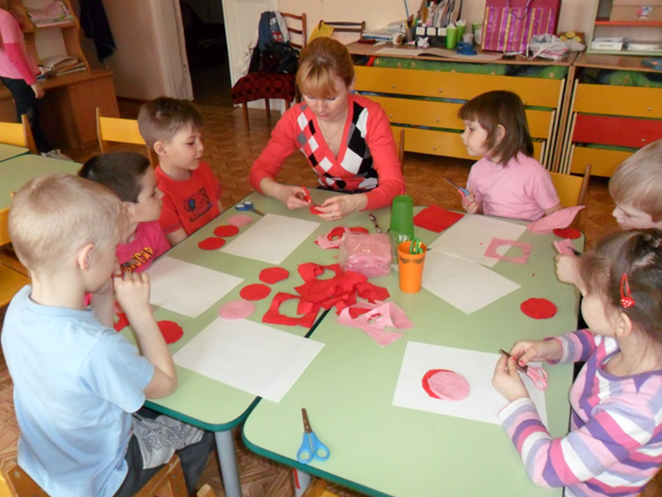 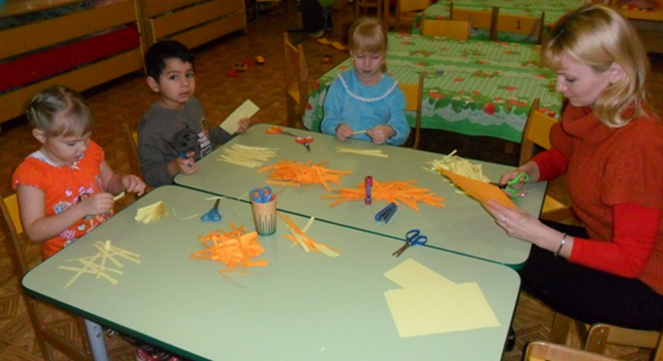 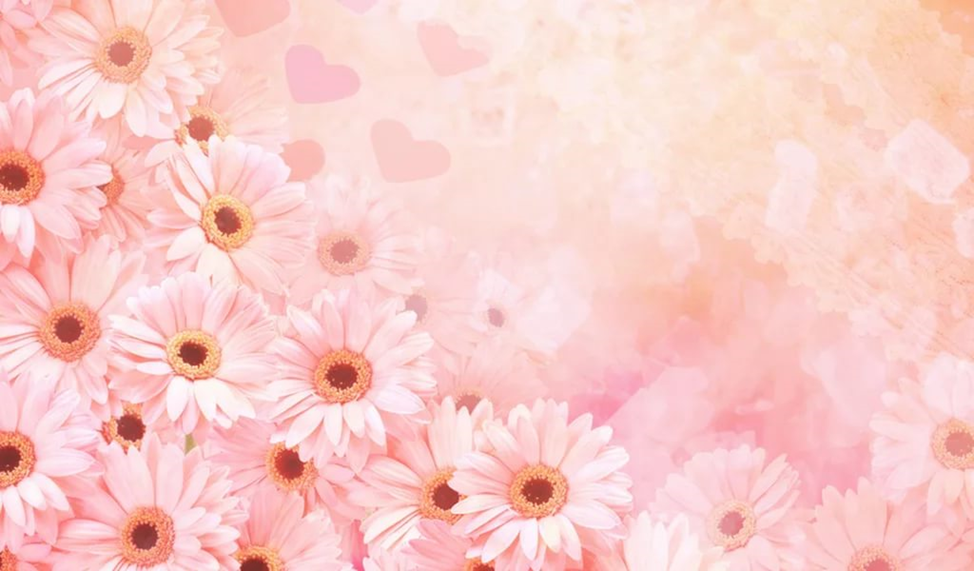 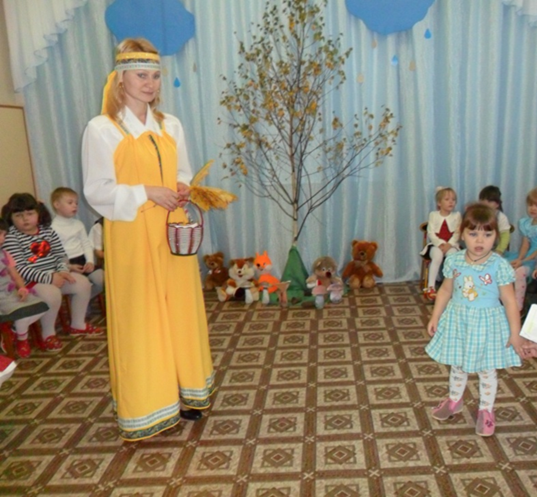 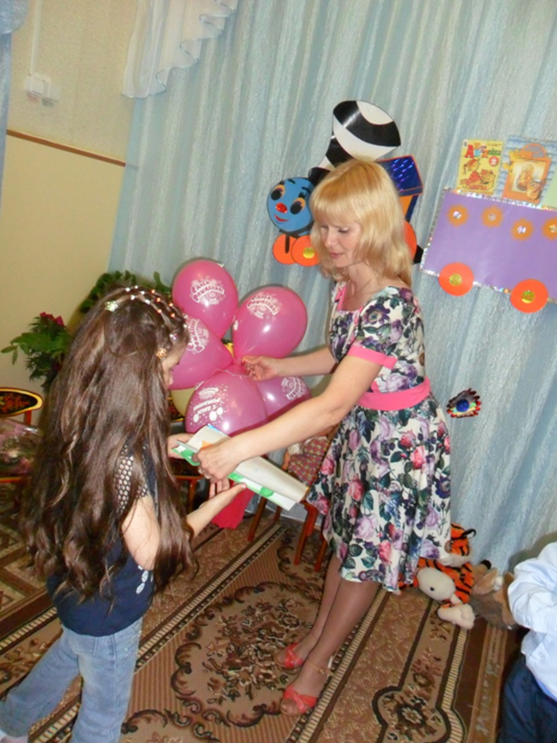 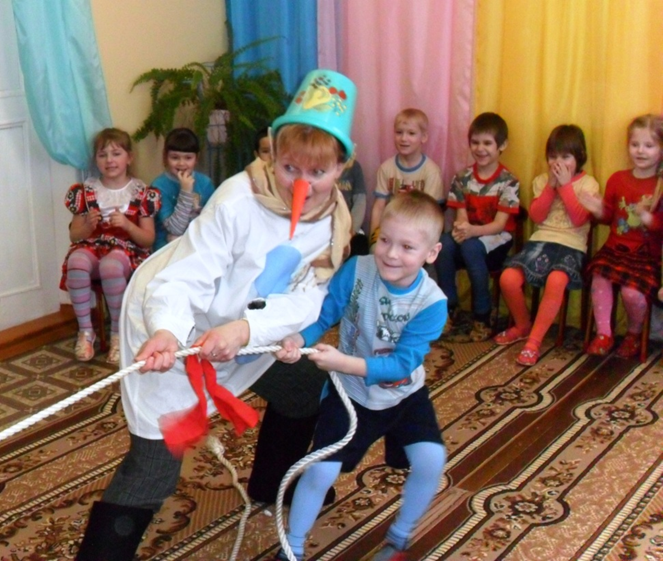 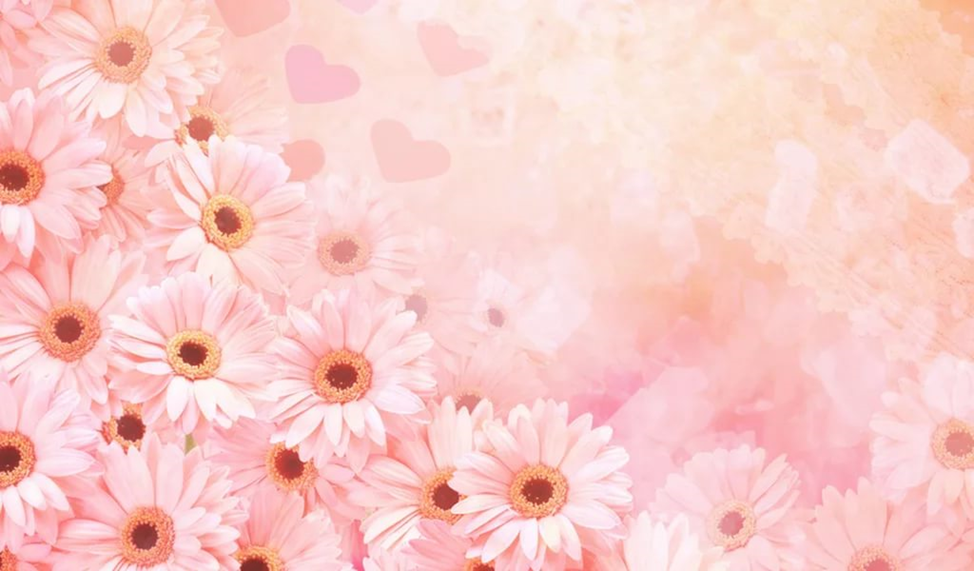 Моё увлечение
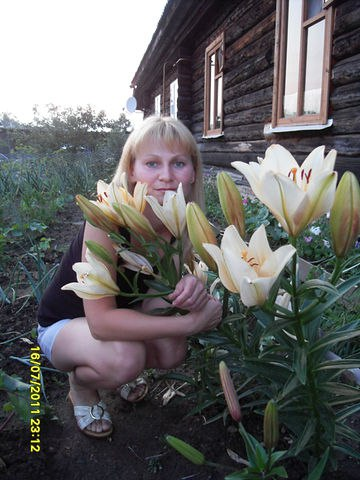 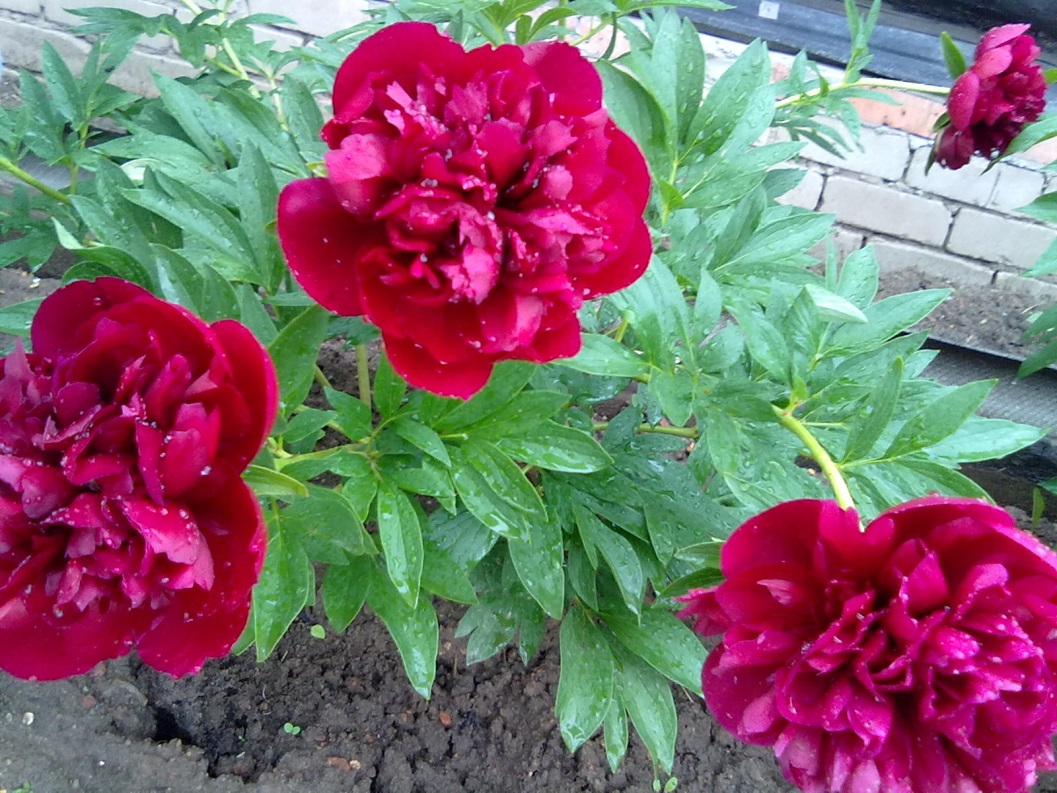